HERBIE MIX’
5 ans et + 
Mélange 
FAUCHE-PATURE
Une excellente résistance au sec
Une grande souplesse d’exploitation
Une bonne appétence
Une forte productivité
L’association des graminées qui augmente la souplesse d’exploitation et l’appétence de vos prairies
Le RGA
Diploïde ou tétraploïde
De demi-précoce à demi-tardif : fauche ensilage
De tardif à très tardif : spécial pâture
Au printemps, faire un pâturage RAS pour : 
Limiter le refus sur les prochains passages
Permettre de sélectionner l’épi des graminées ce qui limite la remontaison
Départ en végétation plus tardif que la fléole et la fétuque des prés
Sacherie de 15 kg
Les doses de semis
25-30kg/ha

Les conseils de culture
Période de semis : août – 15 septembre
Faire un roulage après semis et en période sèche faire un roulage avant et après semis
La fléole des prés
Démarrage en végétation au plus tôt (autour de 0°)
Epiaison très tardive (fin juin)
Graminée la plus « appétente »
Elle ne fait pas de refus
Bon rendement au printemps
Graminée la plus résistante aux rouilles
Utilisée au stade feuillu au printemps, la fléole est très digestible et très riche en protéines, égale à un ray-grass
Les PLUS du pâturin des prés
Evite le « salissement » des pâtures
Plante à rhizomes colonisant « l’inter-rang »
Augmente la résistance au piétinement et rend la pâture plus pérenne
HERBIE MIX’
5 ans et + 
Mélange 
FAUCHE-PATURE
Une excellente résistance au sec
Une grande souplesse d’exploitation
Une bonne appétence
Une forte productivité
L’association des graminées qui augmente la souplesse d’exploitation et l’appétence de vos prairies
La fétuque élevée
La fétuque élevée est une graminée qui résiste bien au sec et au froid
Elle est adaptée pour faire du fourrage en fauche ou en pâturage (gain de temps eu séchage)
Démarre tôt au printemps et repousse bien en période estivale
Excellente pérennité
Non remontant
Repousse feuillue après la coupe des premiers épis
Sacherie de 15 kg
Le dactyle
Le dactyle est une graminée qui résiste très bien au sec
Départ en végétation précoce
Le dactyle peut devenir dominant en situation sèche
Résiste au froid
Non remontant : Repousse feuillue après la coupe des premiers épis
Excellente pérennité
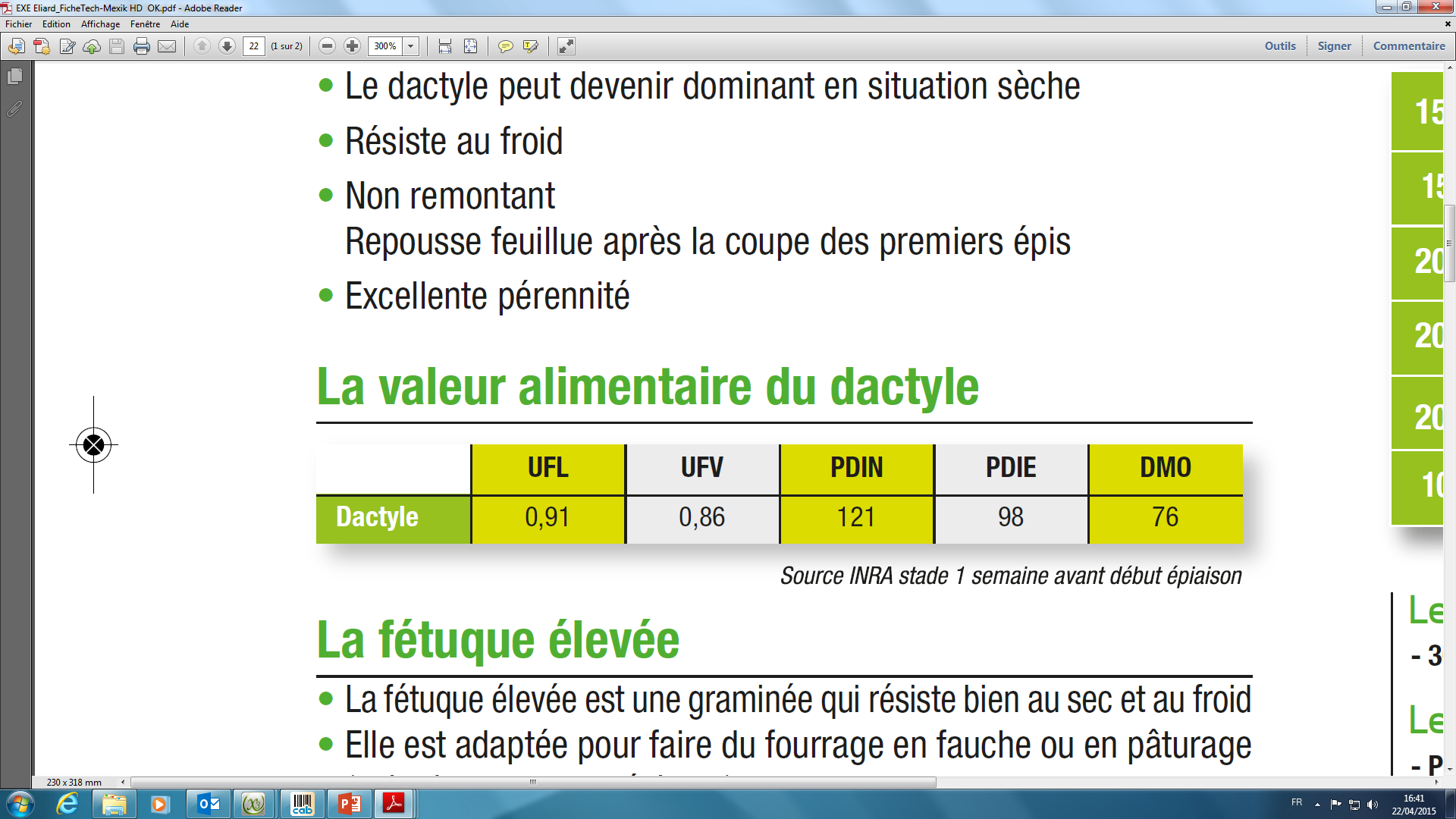 Mix Sol AS
Récolte possible avant la culture d’un blé
Mélange conseillé derrière une culture légumière
Peu sensible aux maladies
Récolte possible en enrubannage ou en ensilage 80 à 110 jours après le semis
Système racinaire fasciculé
Excellente Biomasse
Sacherie de 25 kg
Utilisation
Printemps/automne

Les doses de semis
25 à 30 kg /ha en pur

Les conseils de culture
Profondeur de semis : 2-3 cm max du 1er aout au 15 septembre
Faire un roulage après le semis
En période sèche, deux roulages : un post et un pré-semis
Modes de destruction : mécanique, mulching ou chimique
Excellente rupture sanitaire!
L’avoine fourragère diploïde
Rapidité d’installation
Très appétente et bonne digestibilité
S’adapte à tous les types de sol, système racinaire très développé
Le seigle forestier
Atteint facilement 1,80 m
Sécrète des toxines qui inhibent la pousse des adventices
Ses racines fasciculées structurent le sol
- En cas de désherbage de la culture précédente avec une sulfonylurée :
labour obligatoire
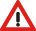 Les points forts du mélange
Produit 3-5 T de MS/ha par coupe en fonction du stade
Prévoir 2 coupes
Limite l’érosion et le salissement des parcelles
Mélange résistant au gel
S’adapte à tous les types de sols
Récolter au stade laiteux
MIX PRO
Rendement boosté sur les premières coupes par les plantes « starter »
Développement des mauvaises herbes limité
Production assuré tout au long du cycle par les plantes de fond
Apport de protéines par les trèfles
24/36 mois Mélange FAUCHE – PATURE
Sacherie de 15 kg
La productivité dans le temps !
Le RGH
Il s’installe presque aussi rapidement qu’un RGI
Bonne valeur alimentaire
Il rendra l mélange plus pérenne
Les doses de semis

25-30 kg /ha

Les conseils de culture

Profondeur de semis : 2 cm 
Faire un roulage après le semis
En période sèche, deux roulages : un post et un pré-semis
Le trèfle Alexandrie
Une installation très rapide et une production d’arrière saison
Le trèfle violet
Bonne pérennité
S’implante vite et facilement
Démarrage et remontaison rapides après chaque exploitation
Possibilité de faire plusieurs coupes dans l’année
Très bonne capacité à pousser sans azote
Apport en protéines pour les animaux
- Attention pour les parcelles ayant reçu dans l’année un désherbage à base de sulfonylurée :
labour obligatoire
- En pâturage attention : trèfle violet météorisant
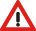 Regarnissage Mulot
Excellente couverture de la prairie
Rapide et productif sur deux coupes
Développement des mauvaises herbes limité
Sacherie de 15 kg
Le RGI 
Très grande première coupe du RGI alternatif tétraploïde.
Le RGI non alternatif prend ensuite le relais en sécurisant le rendement au printemps
Diploïde : Conservation très facile. Plus de matière sèche que les tétraploïdes. Port de feuille dressé qui laisse mieux passer la lumière et favorise le développement des trèfles. 
Préfanage plus rapide du diploïde car organes végétatifs plus fins.
Les doses de semis

25-30 kg /ha

Les conseils de culture

Profondeur de semis : 2 cm 
Faire un roulage après le semis
En période sèche, deux roulages : un post et un pré-semis
Le trèfle Squarrosum
Une installation très rapide 
Bonne production au printemps et en arrière saison
Le RGA diploïde précoce
Bonne production de printemps
Possibilité d’une fauche au printemps puis pâturage en été et en automne.
Bonne souplesse d’exploitation
- Attention pour les parcelles ayant reçu dans l’année un désherbage à base de sulfonylurée :
labour obligatoire
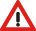 RUMILAIT
Excellente couverture de la prairie
Rapide et productif sur deux coupes
Développement des mauvaises herbes limité
Sacherie de 15 kg
Le RGI alternatif diploïde
Très grande première coupe
Haute qualité de fourrage
Conservation très facile  teneur en matière sèche plus élevé que les tétraploïdes
Port de feuille dressé qui laisse mieux passer la lumière et favorise le développement des trèfles
Les doses de semis

30 kg /ha

Les conseils de culture

Profondeur de semis : 2 cm 
Faire un roulage après le semis
En période sèche, deux roulages : un post et un pré-semis
Le trèfle Alexandrie
Installation très rapide 
Riche en protéines  augmente la valeur alimentaire du mélange
Restitue de l’azote à la culture suivante
Le Moha
Plante peu exigeante en eau grâce à son système racinaire puissant
Cycle court de production
- Attention pour les parcelles ayant reçu dans l’année un désherbage à base de sulfonylurée :
labour obligatoire
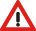 Perfo Sol
Améliore la structure du sol et piège les nitrates
Implantation rapide, Concurrence les adventices
Diminue le compactage et améliore la portance
Augmente la teneur en matières organiques
Sacherie de 25 kg
Implantation rapide, Restructure les sols et concurrence les adventices !
Le radis chinois Daikon « type hiver »
Levée et couverture rapide du sol
Améliore la portance et la structure de votre sol par ses racines pivotantes
Protège de l’érosion et décompacte efficacement
Destruction par le gel à partir de -7°C
Utilisation
Printemps/automne

Les doses de semis
6 à 7 kg /ha en pur

Les conseils de culture
Profondeur de semis : 2-3 cm max du 1er aout au 15 septembre
Faire un roulage après le semis
En période sèche, deux roulages : un post et un pré-semis
Modes de destruction : mécanique, mulching ou chimique
Le trèfle Alexandrie
Installation très rapide 
Riche en protéines  augmente la valeur alimentaire du mélange
Restitue de l’azote à la culture suivante
La phacelie
Excellente coupure parasitaire dans les rotations
Système racinaire fasciculé et pivotant qui structure le sol
Capacité de fixation d’azote et d’extraction de la potasse du sol
- En cas de désherbage de la culture précédente avec une sulfonylurée :
labour obligatoire
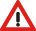 Eco Sol
Améliore la structure du sol 
Diminue le compactage et améliore la portance
Augmente la teneur en matières organiques
Concurrence les adventices
Sacherie de 25 kg
La Moutarde Blanche

Améliore la structure du sol par son système racinaire
Lutte contre les adventices
Véritable piège à nitrates
Produit une quantité importante de matière organique
Destruction facile par le gel ou mécanique.
Implantation rapide, Restructure les sols et concurrence les adventices !
Utilisation
Printemps/automne

Les doses de semis
6 à 8 kg /ha en pur

Les conseils de culture
Profondeur de semis : 2-3 cm max du 1er aout au 15 septembre
Faire un roulage après le semis
En période sèche, deux roulages : un post et un pré-semis
Modes de destruction : mécanique, mulching ou chimique
La navette
Couverture du sol très rapide 
Effet allélophatique  lutte contre les adventices
- En cas de désherbage de la culture précédente avec une sulfonylurée :
labour obligatoire
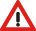 Le radis fourrager
Piège les nitrates du sol
Améliore la structure et la fertilité du sol
Protège de l’érosion
Très bon engrais vert